Introducing evidence
Foundation basics for exhibits
mark
Show/refer
Approach/refer
give
Foundations
Lay the foundation for admission
Different foundations for different types of evidence
photographs
Diagrams
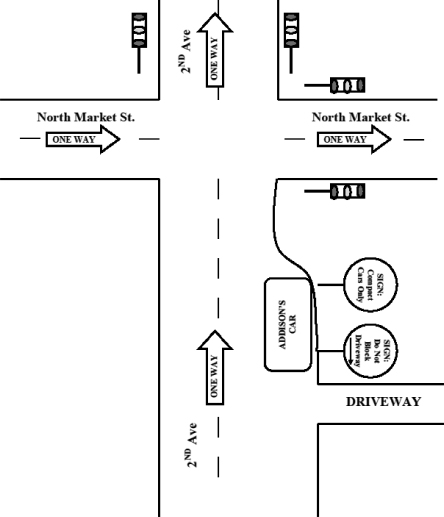 Documents or other physical evidence
After lay foundation – move to admit Exhibit
“Your Honor, we move to admit  Exhibit 6 into evidence.”
After admitted ask the judge to publish to the jury
“Your Honor, may I publish Exhibit 6 to the jury?”

And then ask questions to elicit information you want the jury to know about the exhibit.
exampleIntroducing photographs